Разделение водонефтяных эмульсий
Жевнов Давид Вадимович* (МОУ СОШ №28 г.о. Люберцы)
Научный руководитель: Дмитриева Е.С.
2022
Что такое водонефтяные эмульсии?
Вода (дисп. среда)
Эмульсия – дисперсная система, состоящая из микроскопических капель жидкости (дисперсной фазы) , распределенных в другой жидкости (дисперсионной среде/постоянной фазе).

Водонефтяные эмульсии – это механическая смесь нефти и воды, нерастворимых друг в друге и находящихся в мелкодисперсном состоянии.
Нефть(дисп. фаза)
Зачем очищать воду от нефтепродуктов?
В процессе добычи, транспорта и переработки нефти теряется  до 16% углеводородов

Попадание нефтепродуктов в окружающую среду может вызывает нарушение газообмена в водоемах, отравление живых организмов, возгорания.

 Утечки/разливы нефти являются экологической катастрофой
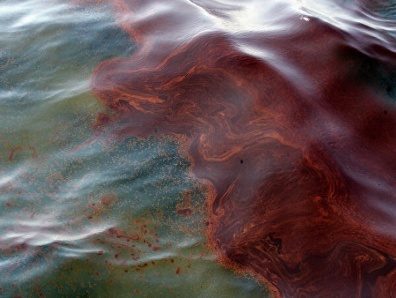 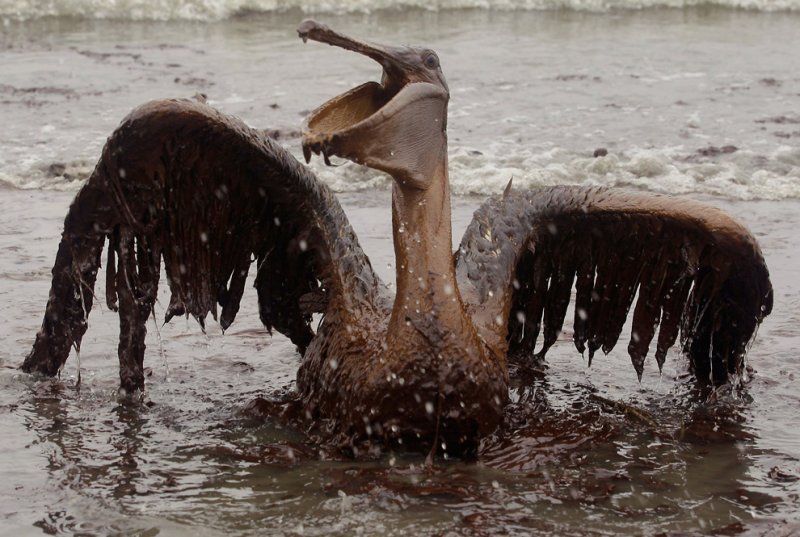 Способы очистки воды от нефтепродуктов
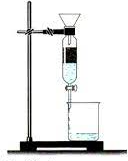 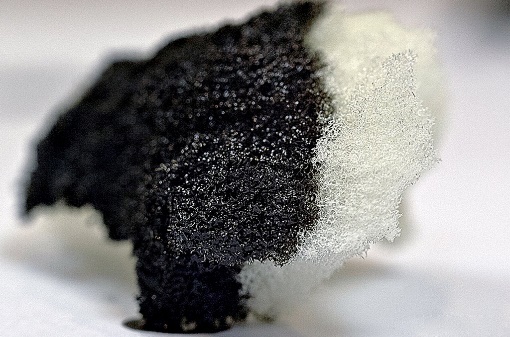 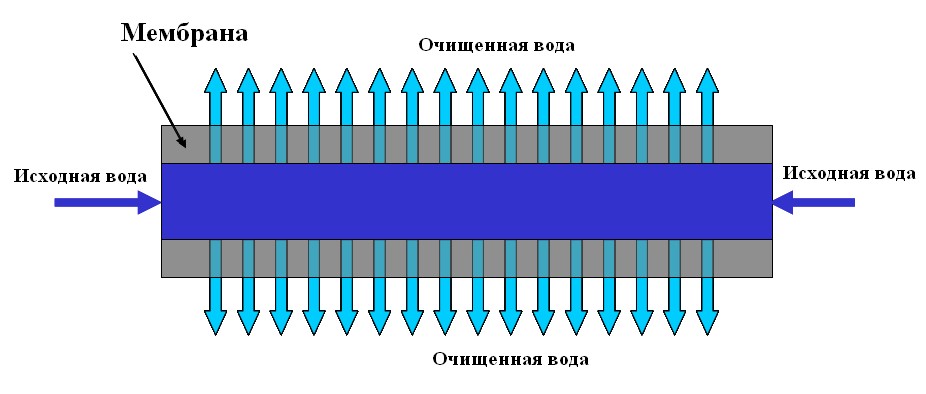 Фильтрационный метод
Отстаивание
Адсорбционный метод
Цель и задачи исследования
Цель: Разработать метод последовательной очистки сточных вод с применением отстаивания, адсорбционного и фильтрационного метода. Оценить эффективность различных материалов в этом процессе.

Задачи:
 Разделить смесь воды и масла (50 / 50) с помощью отстаивания;
Оценить адсорбционную емкость разных материалов;
Осуществить мембранное разделение низкоконцентрированной эмульсии масла в воде.
Экспериментальная часть
Объект исследования: смесь воды и подсолнечного масла (50 / 50 масс.).
Методы разделения представлены следующей схемой:
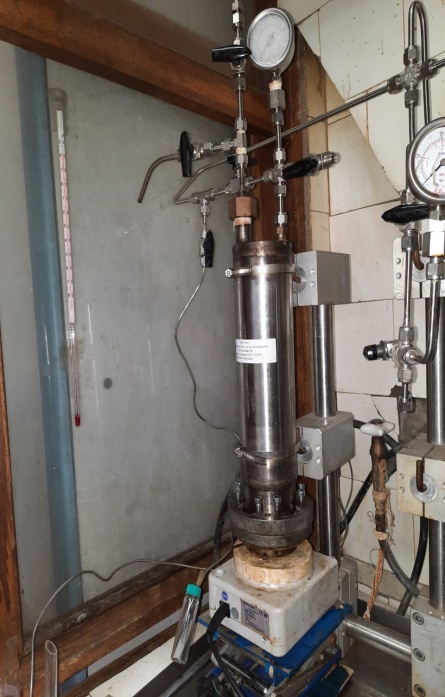 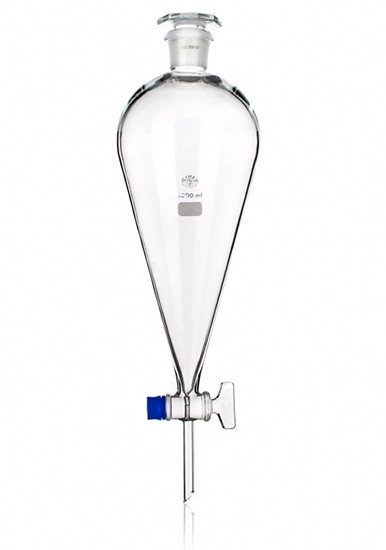 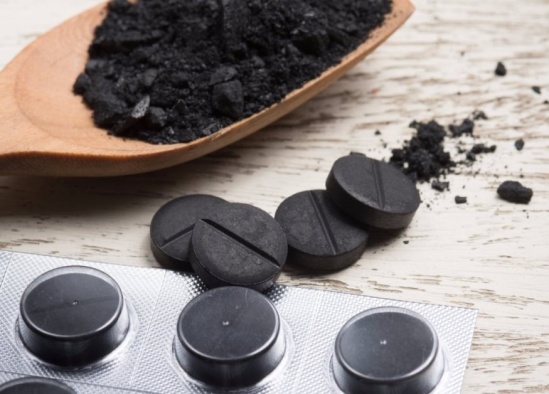 масло
вода
вода
Отстаивание
Адсорбция
Фильтрация
Измерение сорбционной емкости
Для адсорбентов (уголь для розжига, уголь активированный, льняная ткань, пластик, листовой опал березы и дуба) предварительно оценивались сорбционная емкость (А)



где А – адсобционная емкость исследуемого материала (г/г), m0 – начальная масса стакана с маслом, mст – масса стакана, m1 – масса стакана с маслом после эксперимента по сорбции, mадс – масса исследуемого адсорбента, А0 – адсорбционная емкость «мешочка», в котором был размещен адсорбент.
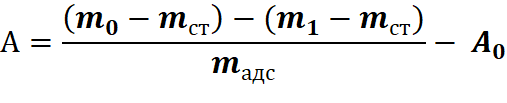 Фильтрационный эксперимент
Схема фильтрационной установки:  
1 – баллон с газом, 
2 – редуктор, 
3 – ячейка, заполненная жидкостью, 
4 – мембрана,
5 – пробосборник, 
6 – манометр, 
7 – воронка для заполнения ячейки жидкостью, 
8 – выход на слив жидкости из ячейки, 
9 – выход на атмосферу
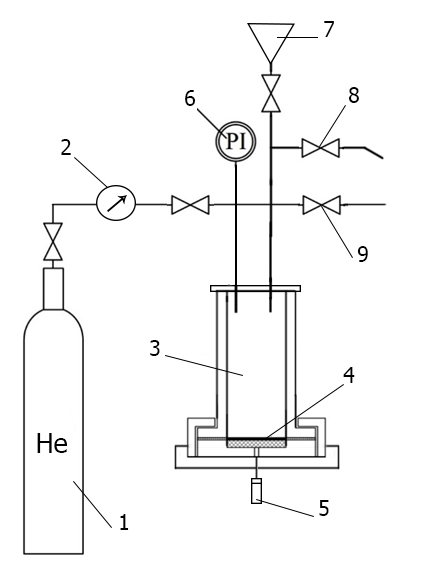 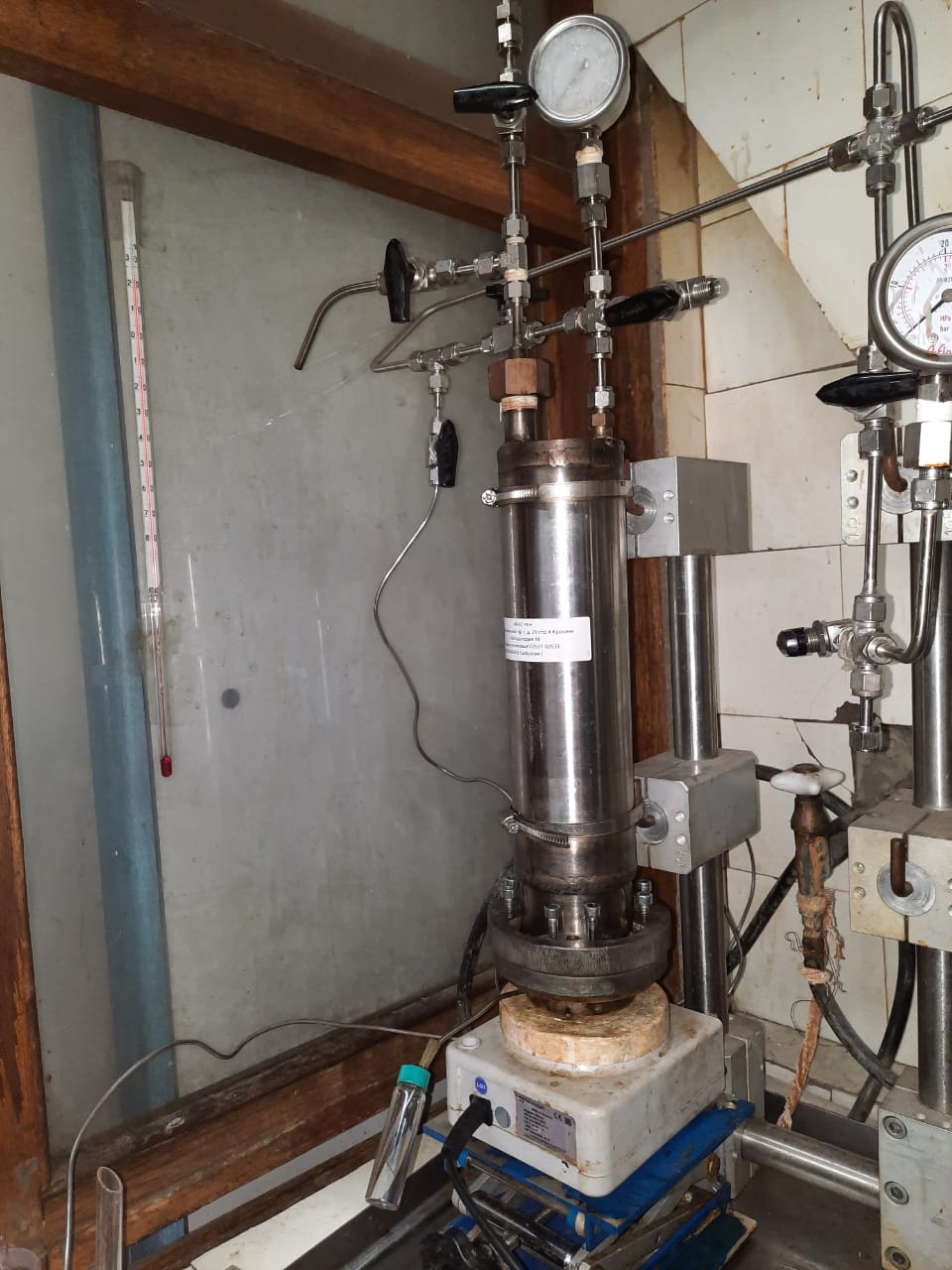 Результаты. Адсорбция
Адсорбционная емкость различных материалов
В качестве адсорбентов для дальнейшего разделения смеси воды и масла использовали активированный уголь и льняную ткань
Результаты. Очистка воды
Комбинированным методом очистки воды удалось очистить смесь, содержащую 50% масла до остаточной концентрации масла в воде 0,1 г/л, что было оценено на спектрофотометре ПЭ-5400УФ ПромЭкоЛаб. Проницаемость мембраны составила 55 кг/м2‧час‧атм
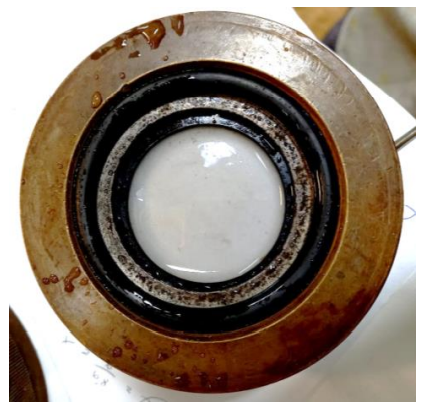 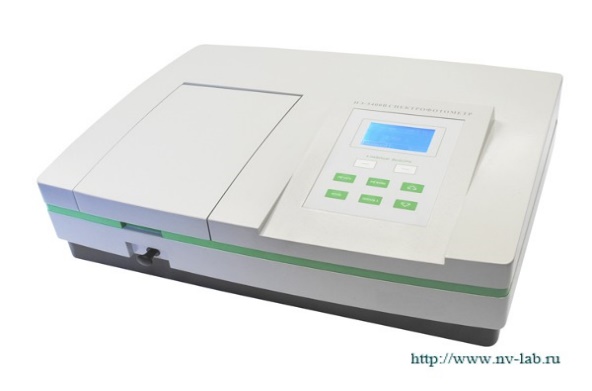 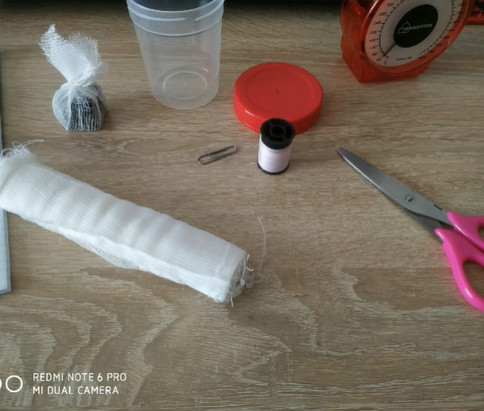 Подготовка к адсорбционному эксперименту
Мембрана из полиакрилонитрила
Спектрофотометр
Выводы
При выполнении данной работы:
 Я узнал, что такое водонефтяные эмульсии, чем они опасны, какими методами их можно разделять;
 Научился пользоваться делительной воронкой;
 Научился оценивать сорбционную емкость различных материалов;
 Узнал, что такое фильтрационные методы разделения;
 Изготовил мембрану из полиакрилонитрила;
 Осуществил фильтрационный эксперимент на ячейке тупикового типа;
 Разработал комбинированный метод очистки сточных вод от нефтепродуктов.